Предельные одноатомные спирты
Автор 
Пучкина Зинаида Адольфовна
ГБОУ школа 523
Санкт-Петербург
Спирты – это производные углеводородов,
где один или несколько водородных атомов
замещены на гидроксогруппу.
Гомологический ряд спиртов
Функциональная группа спиртов
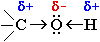 При смещении электронной плотности от водорода 
к кислороду, возможна некоторая подвижность
атома водорода, что приводит к появлению слабых
кислотных свойств.
Водородная связь
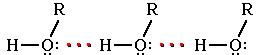 Уменьшение расстояния между молекулами спиртов
приводит к тому, что среди спиртов нет газообразных
Веществ, но температура кипения их низкая.
Классификация спиртов
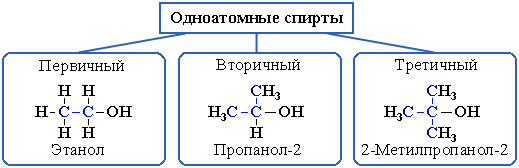 Номенклатура спиртов
Систематические названия даются по названию углеводорода с добавлением суффикса -ол и цифры, указывающей положение гидроксигруппы (если это необходимо). Например: 
Нумерация ведется от ближайшего к ОН-группе конца цепи.
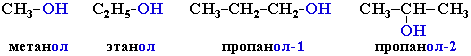 Изомерия спиртов
1. Для спиртов характерна структурная изомерия:
изомерия положения ОН-группы (начиная с С3)
   



2. углеродного скелета (начиная с С4)
   







3. межклассовая изомерия с простыми эфирами
                        СН3-CH2–OH и CH3–O–CH3
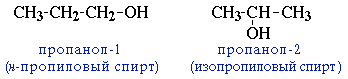 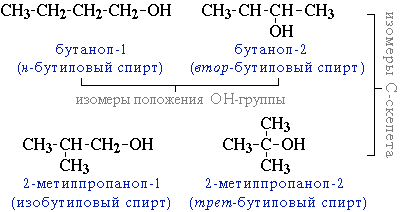 Химические свойства спиртов
1. Взаимодействие с галогеноводородами, подобно     взаимодействию щелочей с кислотами
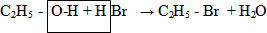 2. Дегидратация.
А) внутримолекулярная
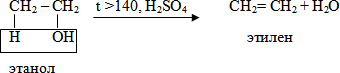 Б) межмолекулярная
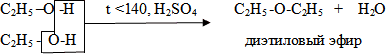 3. Горение
С2Н5ОН +  3 О2  →     2 СО2   +   3 Н2О
С3Н7ОН  + 4,5  О2  →   3  СО2  +   4  Н2О
С3Н7ОН  +  9 О2 →  6  СО2  +  8  Н2О
4. Спирты взаимодействуют со щелочными и 
щелочно-земельными металлами
2СН3-СН2-ОН + 2К → 2СН3-СН2-ОК + Н2
2СН3-СН2-ОН + Са → (СН3-СН2-О)2Са + Н2
Способы получение спиртов
Лабораторные:
Гидролиз галогеналканов
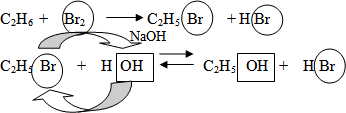 Гидратация этиленовых углеводородов
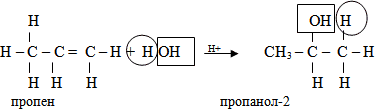 образуется вторичный спирт по правилу Марковникова
Гидрирование карбонильных соединений
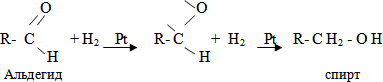 Промышленные:
Получение метанола из синтез-газа
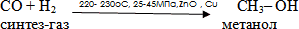 Применение спиртов
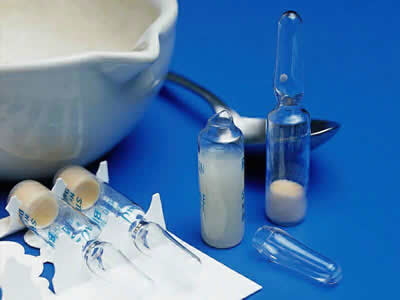 Получение лекарств
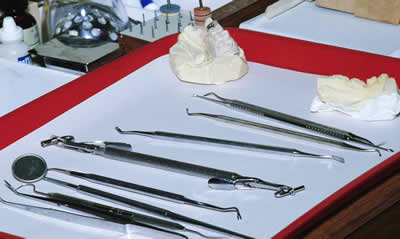 Обеззараживание
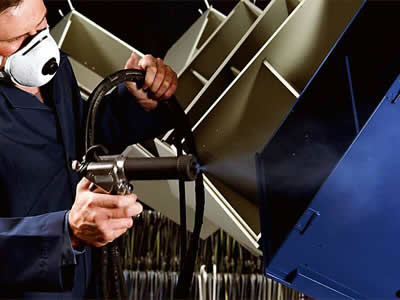 Производство лаков и красок
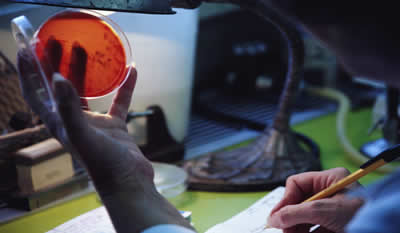 При проведении клинического анализа крови
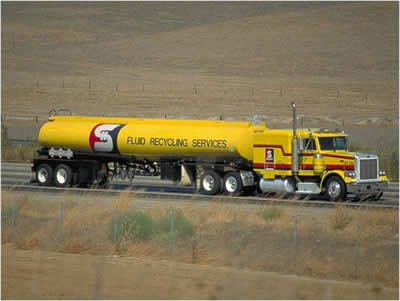 В качестве автомобильного топлива
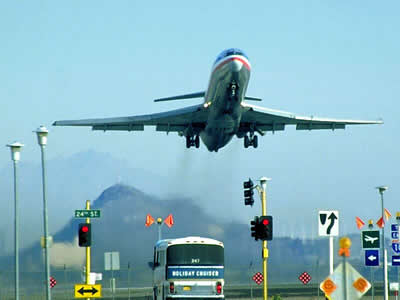 Как добавка к реактивному топливу
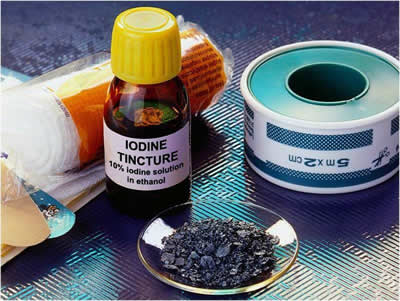 В качестве растворителя
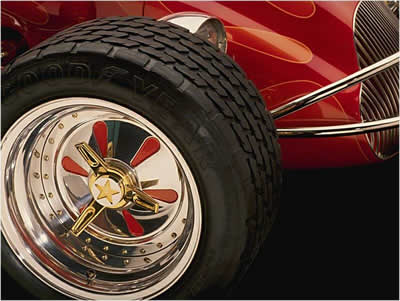 Сырье для получения каучука
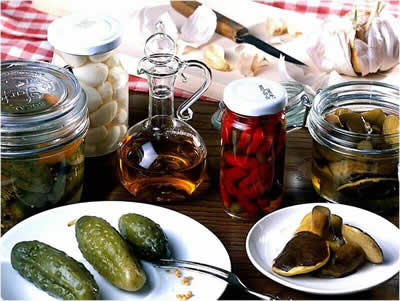 Сырье для производства уксусной кислоты
Проверь себя
1. Общая формула предельных одноатомных спиртов
 а) CnH2n+2 
 б) CnH2n 
 в) CnH2n-2
 г) CnH2n+1OH
2. Функциональная группа предельных одноатомных спиртов 
 а) - СНО 
б) - СООН 
 в) - ОН 
 г) - СН3
3. Реакции по разрыву связи 
в гидроксогруппе
 
а) с галогенами; 
 б) с кислородом; 
 в) с активными металлами;
 г) с оксидом меди (ІІ);
Реакция с отрывом гидроксогруппы
 
а) окисление; 
 б) гидрирование; 
 в) гидратация; 
 г) дегидратация (+)
Всем спасибо, все свободны!!!